Health Care Associated  PneumoniaRespiratory Block
BY PROF .A.M.KAMBAL and 
PROF .HANAN HABIB
Department of Pathology, KSU
Health Care Associated Pneumonia
Definition of Pneumonia:
Infection of the pulmonary Parenchyma
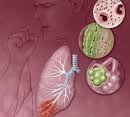 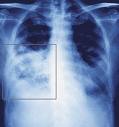 PNEUMONIA can be :
A-Community acquired Pneumonia acquired in the community, by community acquired organism, eg. Streptococcus pneumoniae usually susceptible to antibiotic.

B-Health care associated pneumonia acquired 48-72 hours after  admission to health care institutions eg. pneumonia caused by organisms in hospital which are usually resistant to antibiotics-eg. Pseudomonas aeruginosa
Definition
Nosocomial pneumonia: is defined as hospital associated pneumonia (HAP) or health care associated pneumonia (HCAP).
   Occurring at least 48 -72 hours after admission and not incubating at the time of hospitalization.
Health care associated Pneumonia
A- Hospital Acquired Pneumonia(HAP)
B- Ventilator Associated Pneumonia (VAP) in patients with assisted respiration for a period of 48 hours.
Introduction
Nosocomial pneumonia is the 2nd most common hospital-acquired infections after urinary tract infection. Accounting for 31 % of all nosocomial infections.
Nosocomial pneumonia is the leading cause of death from hospital-acquired infections.
 
The incidence of nosocomial pneumonia is highest in ICU (intensive care unit) patients.
ICU
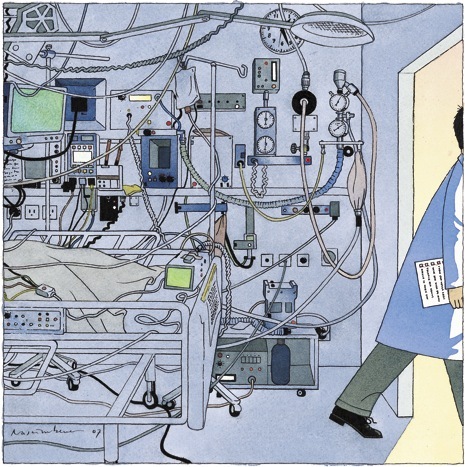 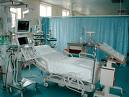 Introduction
The incidence of nosocomial pneumonia in ventilated patients was 10-fold higher than non-ventilated patients

The reported crude mortality for HAP is 30% to greater than 70%.
--- Medical Clinics of North America
    Therapy of Nosocomial pneumonia 2001 vol.85 1583-94
Pathogenesis
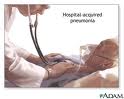 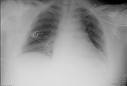 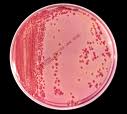 Pathogenesis
For pneumonia to occur, at least one of the following three conditions must occur: 

	     1. Significant impairment of host defenses
	     2. Introduction of a sufficient-size inoculum to overwhelm   	  the host's lower respiratory tract defenses
	     3. The introduction of highly virulent organisms into the 	  	  lower respiratory tract
Most common is microaspiration of oropharyngeal secretions colonized with pathogenic bacteria.
Pathogenesis
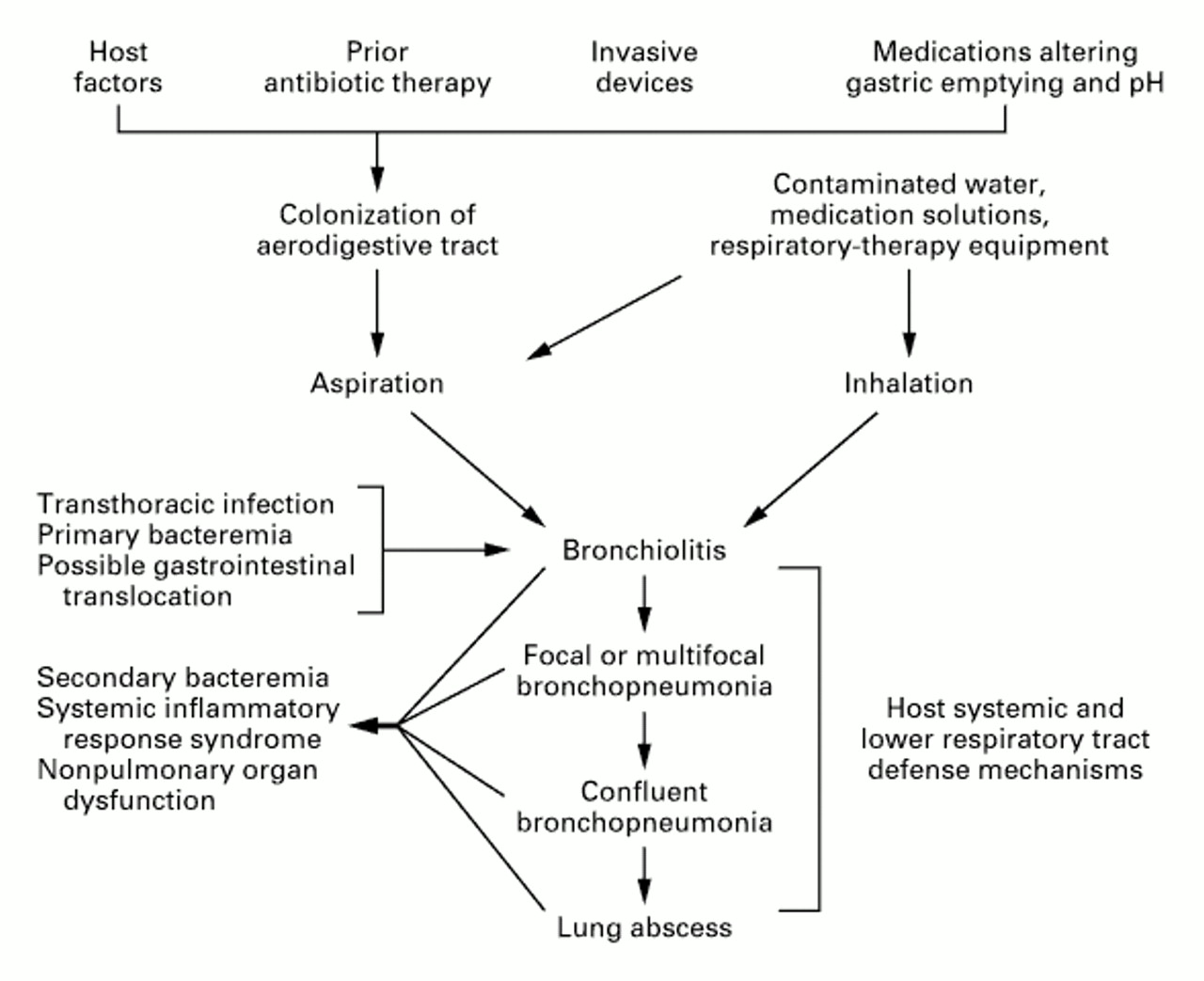 --- The Prevention of Ventilator-Associated Pneumonia  Vol.340  Feb 25, 1999  NEJM
Classification
Early-onset nosocomial pneumonia: 
     Occurs during the first 4 days of admission.
      Usually is due to S. pneumoniae, MSSA (Methicillin sensitive S.aureus ), H. Influenza, or anaerobes.
Late-onset nosocomial pneumonia: 
     occurs more than 4 days of admission.
      More commonly by Gram negative organisms, especially: P. aeruginosa, Acinetobacter, Enterobacteriaceae  (Klebsiella, Enterobacter, Serratia) or MRSA.
Causative Agent
Enteric Gram negative bacilli are isolated most frequently particularly in patients with late-onset disease and in patients with serious underlying disease often already on broad-spectrum antibiotics.

Prior use of broad-spectrum antibiotics and an immunocompromised state make resistant Gram-negative organisms more likely.
Causative Agents
P. aeruginosa and Acinetobacter  are common causes of late-onset pneumonia, particularly in the ventilated patients.
Causative Agents
S. aureus is isolated in about 20~40% of cases and is particularly common in :
1. Ventilated patients after head trauma, neurosurgery, and wound infection 
2. In patients who had received prior antibiotics or  
   Prolonged care in ICU
MRSA(methicillin resistant S.aureus) is seen more commonly in patients who:
        Received corticosteroids
         Undergone mechanical ventilation >5 days
         Presented with chronic lung disease
         Had prior antibiotics therapy
Causative Agents
Anaerobes are common in patients predisposed to aspiration .

Ventilator associated pneumonia (VAP ) with anaerobes occurred more often with oropharyngeal intubation than nasopharyngeal intubation.
Ventilator-associated Pneumonia (VAP)
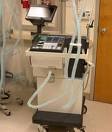 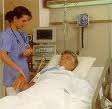 Ventilator-associated Pneumonia (VAP)
Definition:
   Nosocomial pneumonia that has developed in patient who are receiving mechanical ventilation.

Classification:
     Early-onset: within 48-72 hours after tracheal  	  		     intubation, which complicates the  			     intubation process
      Late-onset: after 72 hours
Pathogenesis
Requires 2 important processes:
     1. Bacterial colonization of the aerodigestive tract 
      2. Aspiration of contaminated secretion into the
          Lower airway

Prevents mechanical clearance by cough and the mucociliary escalator.
Prevention for VAP
The oral regimen (topical Gentamicin, Colistin, Vancomycin cream  given every 6hours for 3 weeks) treating oropharyngeal colonization could prevent VAP.


                                                     --- Prevention of VAP by oral decontamination 
                                          American journal of respiratory critical care medicine2001 164:382-8
Preventions for VAP
Non-pharmacologic strategies

Effective hand washing and use of protective gowns and gloves
Semirecumbent positioning
Avoidance of large gastric volume
Oral (non-nasal) intubation
Continuous subglottic suctioning
Humidification with heat and moisture exchanger
Posture change
--- The Prevention of Ventilator-Associated Pneumonia  Vol.340  Feb 25, 1999  NEJM
Preventions for VAP
Pharmacologic strategies

Stress-ulcer prophylaxis
Combination antibiotic therapy
Prophylactic antibiotic therapy
Chlorhexidine oral rinse
Prophylactic treatment of neutropenic patients
Vaccines
--- The Prevention of Ventilator-Associated Pneumonia  Vol.340  Feb 25, 1999  NEJM
Treatment
Most initial therapy is empiric because no pathogen is identified or results are not available when antimicrobial decisions are made in most patients.
Treatment
Initially be treated with a broad-spectrum antibiotic regimen aimed at covering all likely bacterial pathogen

This regimen should subsequently be narrowed, according to the result of culture
Treatment
The pathogen may be influenced by coexisting illnesses, prior treatment, and length of hospitalization.

The frequency of ICU-acquired P. aeruginosa carriage or colonization/infection was 23.4% at 7 days and 57.8% at 14 days.

---- Current opinion in infectious disease 2002, 15:387-94, copyright LWW
Treatment
The mortality can be reduced with early appropriate empiric therapy.


(Form 30 % with appropriate therapy to more than 90 % with inappropriate therapy) .


  ----
Treatment
Guidelines  by American Thoracic Society has divided patients into three groups, each with a set of probable pathogens.

     Group 1: mild to moderate HAP with no risk factor
       Group 2: mild to moderate HAP with risk factor
       Group 3a: severe HAP, early-onset with no risk factor
       Group 3b: severe HAP, late-onset or with risk factor
Treatment
For mild-to-moderate HAP, monotherapy has been shown to be effective. 

For severe HAP in which infection with resistant organisms is likely, combination therapy probably should be instituted until culture result are available.
Treatment
Patients with S. aureus  infection, agents against this organism are necessary, including Vancomycin if MRSA is suspected. 

Linezolid is comparable with Vancomycin. 
   The advantage of Linezolid is less possible nephrotoxicity.
   			
                                   ---- current opinion in infectious disease 2002, 15:387-94, copyright LWW
Treatment
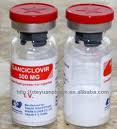 Combination of antipseudomonal drugs is controversial:
Traditional: 
     antipseudomonal Beta-lactam with an Aminoglycoside. Synergy but potential nephrotoxicity.
2. Another approach: 
     antipseudomonal Beta-lactam with a Fluoroquinolone. No benefit of synergy but reduce  concern of nephrotoxicity, and quinolone gets into the lungs at higher concentrations.
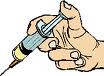 Response to Therapy
If no clinical response is noted or deterioration occurs, we need to consider:
	 1. Infectious causes: 
           Resistant pathogen
               Superinfection
               Unusual pathogens
               Lung abscess
               Extrapulmonary infection 
	 2. Noninfectious events: 
           Heart: congestive heart failure (CHF)
               Lung: fibroproliferative acute respiratory distress syndrome (ARDS), pulmonary emboli, Atelectesis.